"Land Carer" (PE1)
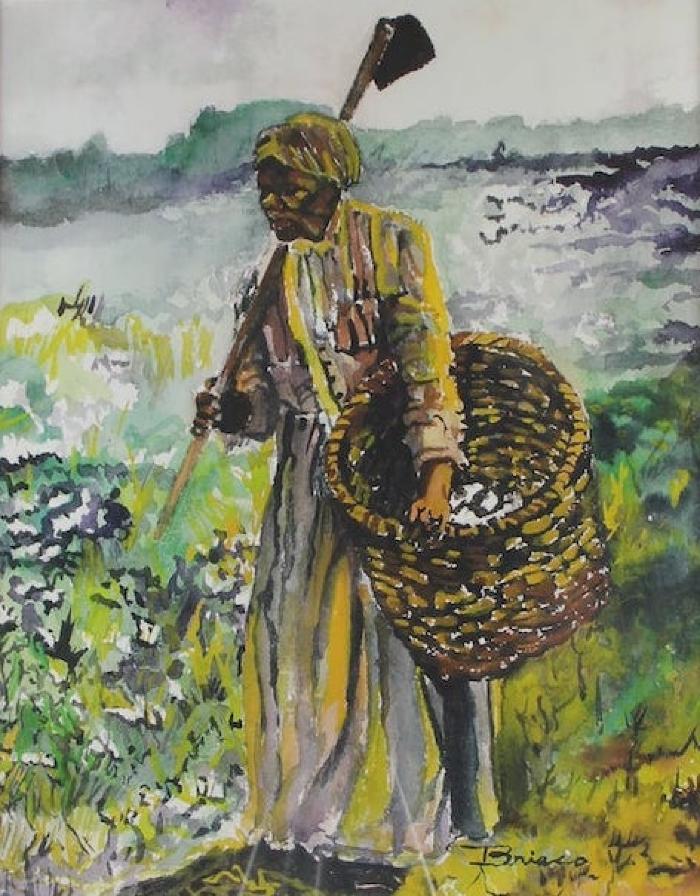 "Mother Earth" (PE2)
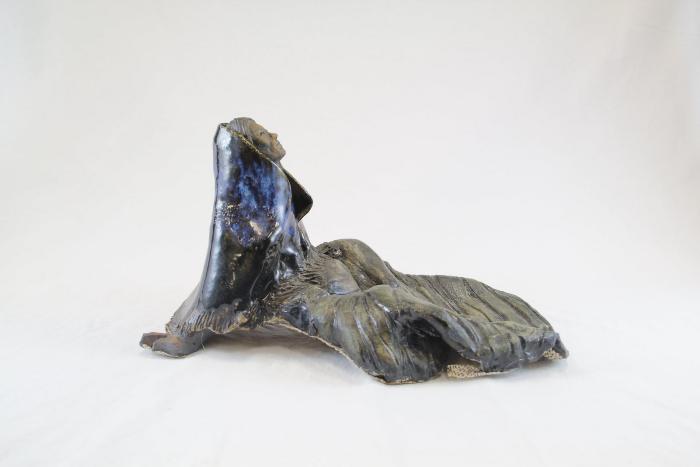